Add your title here
Persons involved  and where they are based e.g. A Smith and AN Other from the X Team in [ADD BOROUGH]
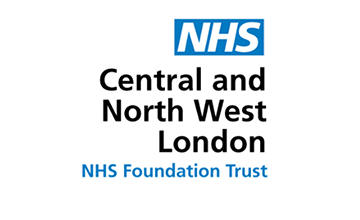 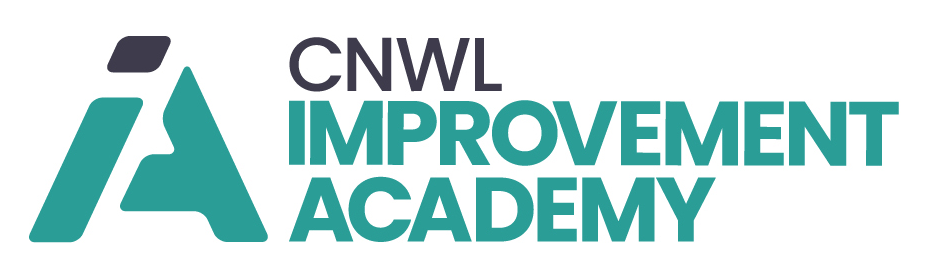 Introduction
Aims
The introduction should give a brief background of the topic you are discussing/presenting in your poster. 

The reader needs to very quickly understand why you chose this general topic (why is it important?) and get general background information (bulleted list or maximum length of approximately 200 words)
Add your overall aim
How much did you want to improve? And by when?
What else did you want to improve?
V. Kopanitsa1, S. Flavell2, J. Ashby2, I. Ghosh2, S. Candfield2, U. Srirangalingm2, L. Waters2

University College London (UCL) Medical School; 2. Central and North West London NHS Foundation Trust
Methods
References
Keep this section simple and to the point
Add bullet points of what changes you made
Or what you did
How you involved patients and staff
How did you gather data?
Remember to add references
‘Making data count’,  NHS Improvement, Riley S. Jan 2019 (Example Reference)
Results
Add the impact of your changes.

The results section should briefly describe qualitative (descriptive) and quantitative results using bullets or limited text. 

Use charts to display your data not just a textual description. 

Add some images to bring your work to life. Readers are far more likely to remember your poster if you use colourful high quality images to bring your work to life.
A picture, photo or graph showing some results here
Lessons Learnt
Add bullet points of your top lessons learnt
What are your “take home” messages you’d like others to know
What would you do differently next time?
Photo of staff and/or an image of your work and/or a nice quote from staff